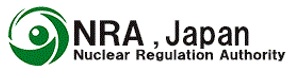 Confidentiality I
International Conference on Nuclear Security :Sustaining and Strengthening Efforts10-14 February 2020Approach for Harmony of 3S(Safety, Security and Safeguards) in Japan
Hirotaka, OKU
Division of Nuclear Security
Radiation Protection Department
The Secretariat of Nuclear Regulation Authority, Japan
1
[Speaker Notes: Good evening again.
My name is Hirotaka Oku.
I belong to division of Nuclear Security, NRA, Japan.
I`m honors to have an opportunity to present in this Technical Meeting.
From now on, I will present about “Approach for Harmony of 3S (Safety, Security and Safeguards) in Japan”.
At first, I mention that this presentation is not focused on only fuel cycle facility, but all nuclear facility.]
Ensuring Public Safety(Reactor Regulation Act)
Utilization of nuclear power contributes to the improvement of industrial development and living standard. On the other hand, it has a risk to harm public safety.

“Act on the Regulation of Nuclear Source Material, Nuclear Fuel Material and Reactors” (Reactor Regulation Act) provides necessary regulations for the purpose of ensuring public safety by 
Preventing hazards due to a severe accident at a nuclear facility (SAFETY) 
Protecting nuclear fuel material (SECURITY)
Fullfilling obligations and commitments under international treaty and agreements (SAFEGUARDS)
2
[Speaker Notes: This is the outline of the regulation for ensuring public safety with regards to use of nuclear energy.
The use of nuclear energy has the merit of contributed to the improvement of industrial development, etc.
On the other hand, there is. Risk to harm public safety.
The Reactor Regulation Act provides necessary regulation for the purpose of ensuring public safety by preventing hazards, protecting nuclear fuel material (security) and fulfilling obligations and commitments about safeguards.]
Integration of Nuclear Regulatory Functions
Nuclear Regulation Authority of Japan (NRA) has jurisdiction over 3S regulation.
METI
MEXT
MOE
MOE
AEC
NRA

Safety,
Security,
Safeguards,
Research,
Training
AEC
METI
RR, RI,
Safeguards,
Monitoring
NISA
Security
Sep. 2012
NSC
Commercial
Facilities
MEXT
2nd Check
JNES
Mar. 2014
3
[Speaker Notes: This is the Integration of Nuclear Regulatory Enforcement Functions.
After the accident of Fukushima Daiichi NPP in March 2011, the ministries that were related to nuclear regulation were reorganized.
Before 2012, Nuclear and Industrial Safety Agency (NISA) regulated the commercial reactor, and Ministry of Education, Culture, Sports, Science and Technology (MEXT) regulated the research reactor, radioisotope and safeguards.
And Nuclear Safety Commission (NSC) performed the second check of safety review.
In those days, Ministry of Economy, Trade and Industry (METI) promoted the commercial reactor, and MEXT promoted research reactor and radioisotope for research and education use.
Therefore, the ministry for promotion and the ministry for regulation are not separated.
In addition, Atomic Energy Commission (AEC) decided the policy of the nuclear security.
On the bases of the lesson of the Fukushima Daiichi NPP accident, the nuclear regulatory enforcement functions integrated to NRA, Japan.
Therefore, NRA has jurisdiction over 3S regulation.
The NRA is external bureau of the Ministry of Environment.
But NRA has the authority to enforce regulations independence from the Ministry of Environment.]
NRA's Code of Conduct
NRA's code of conduct mentions to harmonize nuclear safety with nuclear security for NRA staff.
NRA’s code of conduct for nuclear security culture (Jan. 2015) (Abstract)
Code of Conduct 2. HARMONIZATION WITH SAFETY
It should be recognized that nuclear security and nuclear safety are not existing independently but depending and interfering with each other. The staff must make efforts to harmonize both measures and executive staff must select the most suitable method.
NRA’s declaration for nuclear safety culture (May. 2015) (Abstract)
Code of Conduct 8. HARMONIZATION WITH NUCLEAR SECURITY
It should be recognized that nuclear safety and nuclear security are not exist independently and depend and interfere each other. The staff who are engaged with nuclear safety or security must respect mutual principle and make efforts to harmonize both measures, and executive staff must select the most suitable method.
4
[Speaker Notes: NRA developed Code of Conduct on Nuclear Security Culture for NRA staff in 2015 to foster Nuclear Security Culture.
This code of conduct contains Harmonization with safety.
This code of conduct mentions that nuclear security and nuclear safety are not existing independently but depending and interfering each other.
NRA staff must make efforts to harmonize both measures and executive staff must select the most suitable method.
As for the nuclear safety, NRA developed NRA’s declaration for nuclear safety culture in 2015.
The declaration contains Harmonization with nuclear security as code of conduct.
The contents of this code of conduct is almost same as above code of conduct.]
Example of Interference
SAFETY → SECURITY
The measure which the ground of the peripheral protected area is plastered by mortar for a fire protection connects in the state which tends to get over a barrier in the border of the peripheral protected area.

SECURITY → SAFETY
Replacement of a door of the central control room for making sure of delayed performance has an influence on the shielding performance and earthquake resisting, etc. of the central control room.

SAFETY → SECURITY
The aseismic reinforcing work in the facilities causes visual field defect of inspection monitor.

SECURITY → SAFETY
The licensee cannot give the photograph filmed by an IAEA inspector, because the information regarding physical protection is included in this photograph.

SECURITY → SAFETY
The fire caused by a monitoring device has an influence on safety in facilities.
5
[Speaker Notes: NRA indicated the policy to harmonize 3S, and examples of interference among 3S regulation in April 2018.
The example of interference from safety to security is that the measure to plaster the ground surface at the boundary of the peripheral protected area by mortar for a fire protection purpose heightened the ground level that could make the peripheral fence easier to be climbed over.
The example of interference from security to safety is that replacement of a door of the central control room for making sure of delayed performance could have an influence on the shielding performance and earthquake resisting, etc. of the central control room.]
Measures for Harmonization of 3S
6
[Speaker Notes: Chapter three, Measures for Harmonization of 3S.]
Measures 1/5 - Review
INFORMATION SHARING:
The information regarding nuclear safety and security (e.g. installation of the new system, remodeling of existing facilities and change of operational procedures, etc.) is shared with relevant divisions.

COORDINATION TO AVOID INTERFERENCE:
When the NRA receives applications for permission and authorization regarding any of 3S measures, the division in charge of this application shares information with other relevant divisions and tries to exclude interference as much as possible.
7
[Speaker Notes: NRA indicated the policy to harmonize 3S, and examples of interference among 3S regulation in April 2018.
The example of interference from safety to security is that the measure to plaster the ground surface at the boundary of the peripheral protected area by mortar for a fire protection purpose heightened the ground level that could make the peripheral fence easier to be climbed over.
The example of interference from security to safety is that replacement of a door of the central control room for making sure of delayed performance could have an influence on the shielding performance and earthquake resisting, etc. of the central control room.]
Measures 2/5 - Inspection
QUALIFICATION AND TRAINING:
In the nuclear regulation inspection system, the title of inspectors regarding nuclear safety and security are unified to be “the nuclear inspector”.
Because necessary knowledge and experience are different for the inspector regarding nuclear safety and security, new qualification system that started in 2018 sets specific requirements for each nuclear safety and security in technical training courses and accordingly, assigns an appropriate field in charge based on the obtained qualifications either for nuclear safety or nuclear security.

INFORMATION SHARING:
However, if the inspector regarding nuclear safety notices a measure or situation undesirable for security or safeguards during an inspection, the inspector directly informs the noticed matter to relevant divisions by telephone, etc.
If the inspector regarding security or inspector of safeguards notice a measure or situation undesirable for nuclear safety, the inspector informs the noticed matter to relevant divisions as necessary.

COORDINATION TO AVOID INTERFERENCE:
The relevant divisions check the shared information. And if the interference is concerned, the relevant divisions try to exclude the interference as much as possible by coordinating or cooperating with a licensee and the IAEA, as necessary.
8
[Speaker Notes: NRA indicated the policy to harmonize 3S, and examples of interference among 3S regulation in April 2018.
The example of interference from safety to security is that the measure to plaster the ground surface at the boundary of the peripheral protected area by mortar for a fire protection purpose heightened the ground level that could make the peripheral fence easier to be climbed over.
The example of interference from security to safety is that replacement of a door of the central control room for making sure of delayed performance could have an influence on the shielding performance and earthquake resisting, etc. of the central control room.]
Measures 3/5 - System Maintenance
TRAINING AND EDUCATION:
The NRA staff members who are responsible for the regulation of one of 3S related matters take training and educational courses for other areas of 3S to obtain necessary knowledge for the harmonization effort of 3S. 

TRUSTWORTHINESS CHECK OF NRA STAFF:
The NRA began the system of trustworthiness check of NRA staff in April 2018 to ensure appropriate management and control of information that contains physical protection secrets and other sensitive information. The NRA is considering to expand the scope of the trustworthiness check to include the inspectors who are stationed at NRA’s regional offices for the purpose to mitigate possible obstructs for information sharing necessary for the conduct of nuclear regulation inspections.
9
[Speaker Notes: NRA indicated the policy to harmonize 3S, and examples of interference among 3S regulation in April 2018.
The example of interference from safety to security is that the measure to plaster the ground surface at the boundary of the peripheral protected area by mortar for a fire protection purpose heightened the ground level that could make the peripheral fence easier to be climbed over.
The example of interference from security to safety is that replacement of a door of the central control room for making sure of delayed performance could have an influence on the shielding performance and earthquake resisting, etc. of the central control room.]
Measures 4/5 - Role and Responsibility of Licensees
GUIDE TO LICENSEES:
The NRA guides licensees to recognize and be reminded that the licensee bears primary responsibility for managing the nuclear facilities, while trying to achieve the harmonization of 3S and prompts them to take necessary measures.
Comparatively large-scale licensees (Reactors, etc.)
provided the procedure (e.g. check the documents, etc. with relevant divisions) to exclude the interference with other regulation measures in the stage of design by the office routine regulations. 

Comparatively small-scale licensees (University and use facilities, etc.),
because limited staffs take charge of plural 3S measures, the interference with other regulation measures is excluded needless to provide the particular procedure.
10
[Speaker Notes: NRA indicated the policy to harmonize 3S, and examples of interference among 3S regulation in April 2018.
The example of interference from safety to security is that the measure to plaster the ground surface at the boundary of the peripheral protected area by mortar for a fire protection purpose heightened the ground level that could make the peripheral fence easier to be climbed over.
The example of interference from security to safety is that replacement of a door of the central control room for making sure of delayed performance could have an influence on the shielding performance and earthquake resisting, etc. of the central control room.]
Measures 5/5 - Institutionalization
CONSIDERATION ABOUT INSTITUTIONALIZATION:
Reactor Regulation Act provides measures regarding 3S for ensuring the public safety associated with utilization of nuclear power. But because the provisions about these measures are not closely related, systematic measures are needed for making a connection with mutual provisions.
The NRA will consider about institutionalization after accumulation of the experience regarding harmonization of 3S.
11
[Speaker Notes: NRA indicated the policy to harmonize 3S, and examples of interference among 3S regulation in April 2018.
The example of interference from safety to security is that the measure to plaster the ground surface at the boundary of the peripheral protected area by mortar for a fire protection purpose heightened the ground level that could make the peripheral fence easier to be climbed over.
The example of interference from security to safety is that replacement of a door of the central control room for making sure of delayed performance could have an influence on the shielding performance and earthquake resisting, etc. of the central control room.]
Thank you foryour kind attention !
12
[Speaker Notes: Tank you for your kind attention !]